Муниципальное автономное дошкольное образовательное учреждение «Детский сад № 49 «Чебурашка» Малышевского муниципального округа
Презентация к конспекту по ФЭМП «Сказочная страна геометрических фигур»в средней группе (с 4 до 5 лет)
Подготовила:
Воспитатель А.А. Захарова
Цель: продолжать формировать знания о геометрических фигурах.Задачи: упражнять в отсчитывании геометрических фигур и тел, по образцу и названному числу, учить различать и называть геометрические тела (куб, шар) и фигуры (квадрат, треугольник, круг, прямоугольник, овал), находить предметы подобные геометрической форме в окружающей обстановке.
Круг
Квадрат
Треугольник
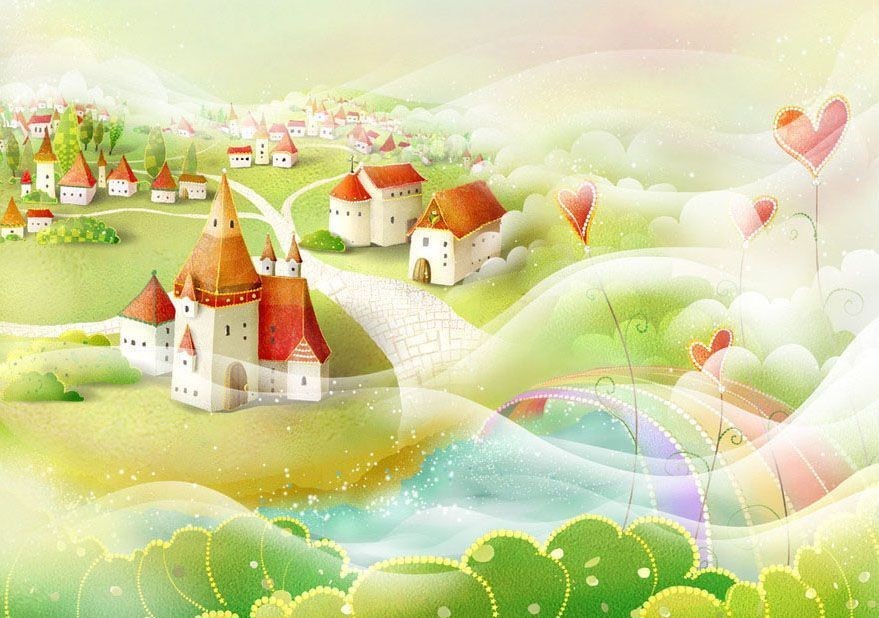 Мы играем в паровоз
Не беда, что без колес.
Есть, зато, труба, гудок,
Мы прибудем точно в   срок.
Начинается игра,
Отправляться нам пора.
Колесики, колесики
По рельсам тарахтят.
Везут в страну чудесную
Компанию ребят.
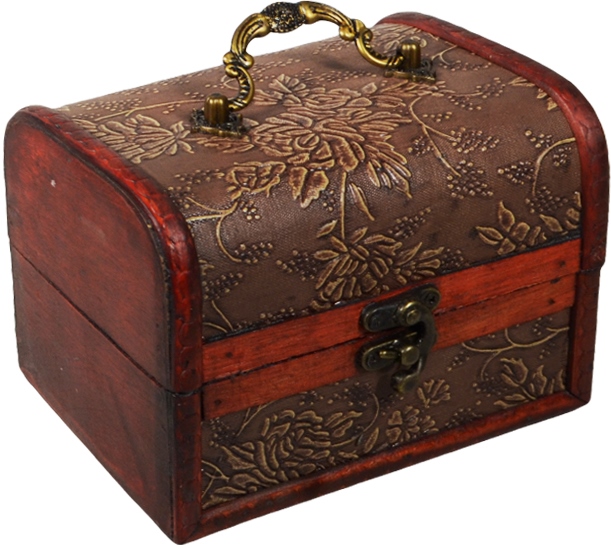 «Страна математика»
Загадки
Если взял бы я окружность
с двух сторон немного сжал
отвечайте дети дружно – получился бы…
Овал
Нет углов у меня
И похож на блюдце я
На тарелку и на крышку
На кольцо, на колесо
      Кто же я такой, друзья?
Круг
Три вершины тут видныТри угла, три стороныНу, пожалуй, и довольно!Что ты видишь….
Треугольник
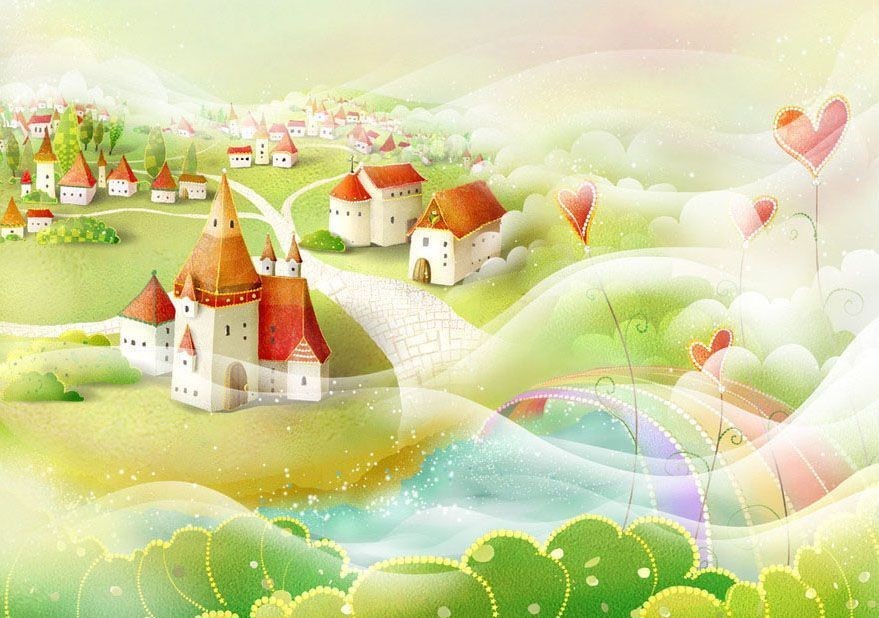 Он давно знаком со мной,
Каждый угол в нем – прямой
Все четыре стороны
Одинаковой длины
Вам его представить рад, а зовут его?
КВАДРАТ
Молодцы ребята!
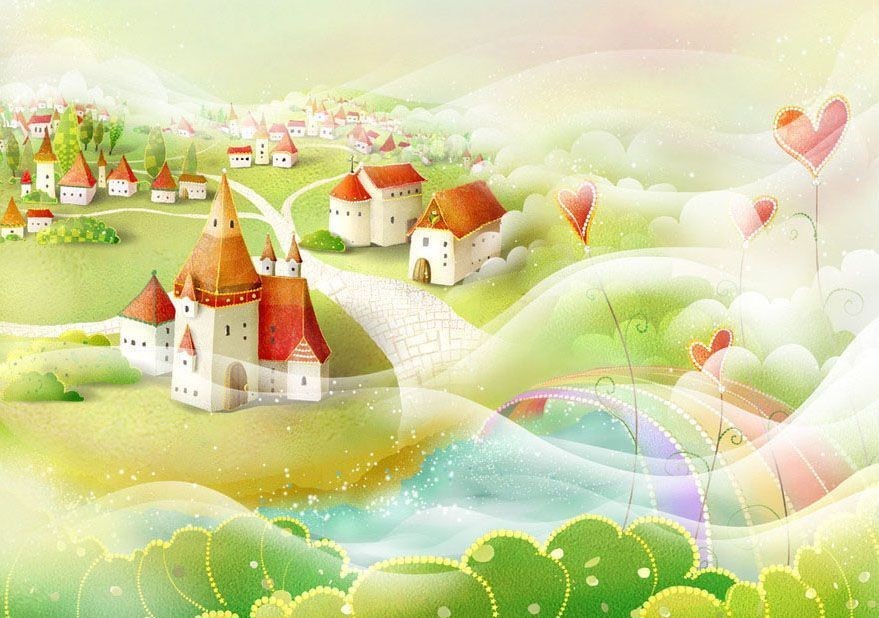 Физкультминутка «Наши ручки»
Ручки кверху поднимаем,
А потом их отпускаем.
А потом их развернем
И к себе скорей прижмем.
А потом быстрей, быстрей
Хлопай, хлопай веселей.
Дидактическая игра «Найди пару».
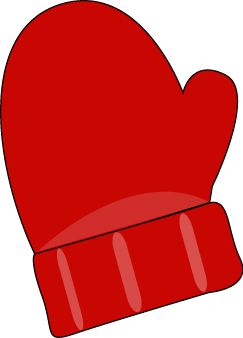 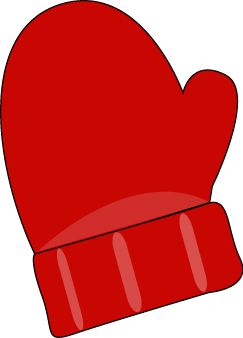 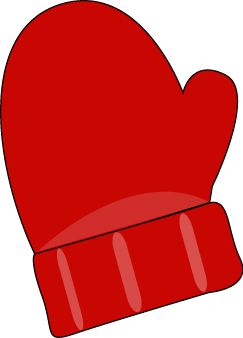 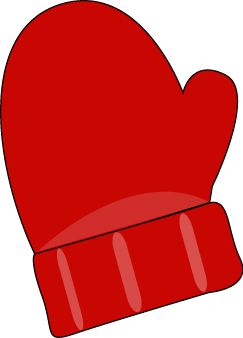 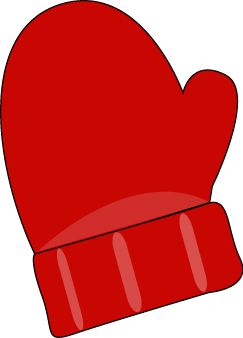 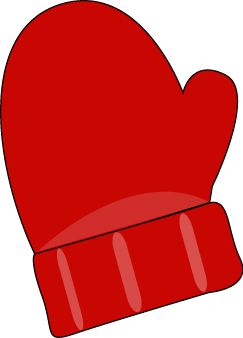 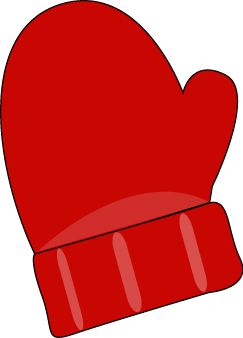 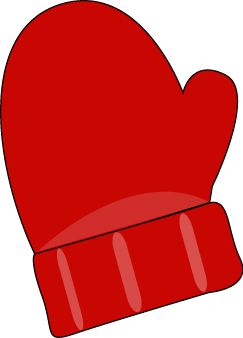 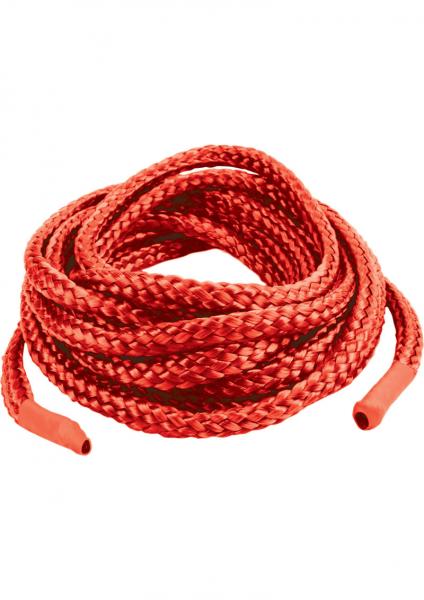 Цифры
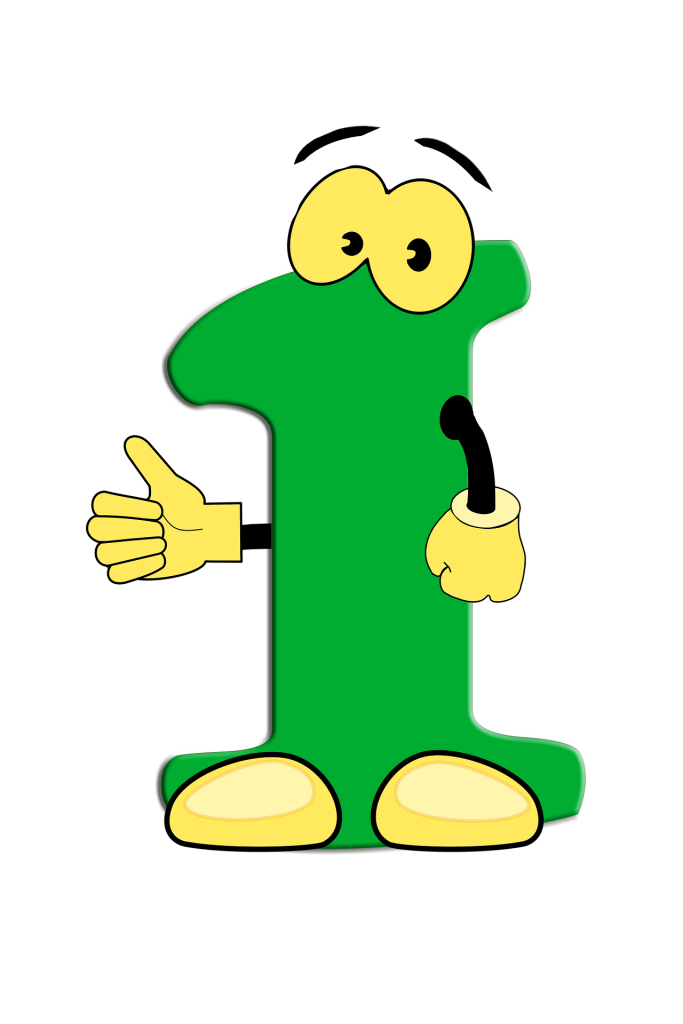 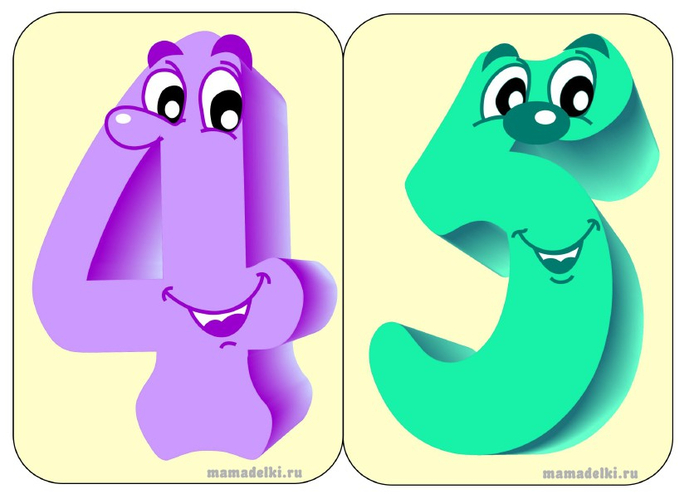 Молодцы!